ANÁLISE COMPARATIVA ENTRE PAVIMENTOS FLEXÍVEIS, SEMIRRÍGIDOS E RÍGIDOS
Palestrante: Leandro Modesto P. Beltrão
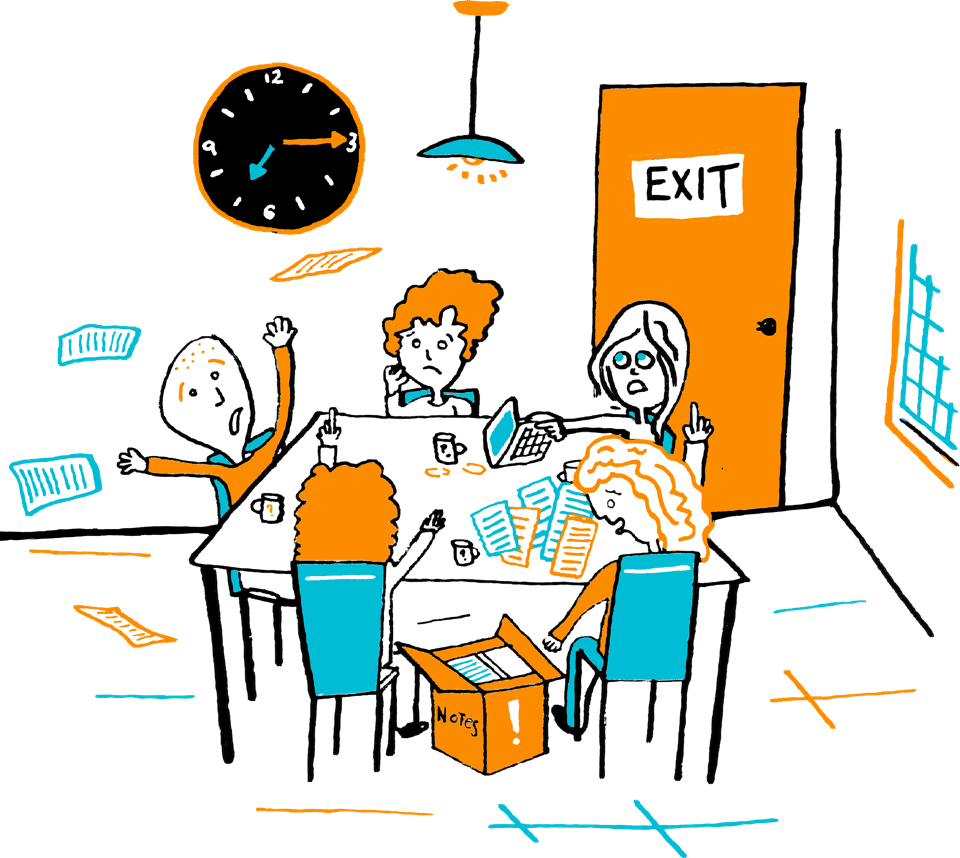 QUAL É O TIPO DE PAVIMENTO IDEAL PARA O PROJETO?
QUAL PAVIMENTO POSSUI MENORES CUSTOS DE CONSTRUÇÃO E DE MANUTENÇÃO?
QUAL PAVIMENTO POSSUI MELHOR CUSTO-BENEFÍCIO?
Objetivo central
Objetivo secundário
Análise de custos de construção dos três principais tipos de pavimento executados no Brasil: flexível, semirrígido e rígido.
Abordagem en passant dos custos de manutenção de pavimentos flexíveis e rígidos.
ANÁLISE DE CUSTOS!!!
Fontes de dados
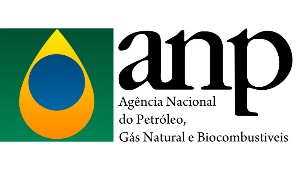 SICRO
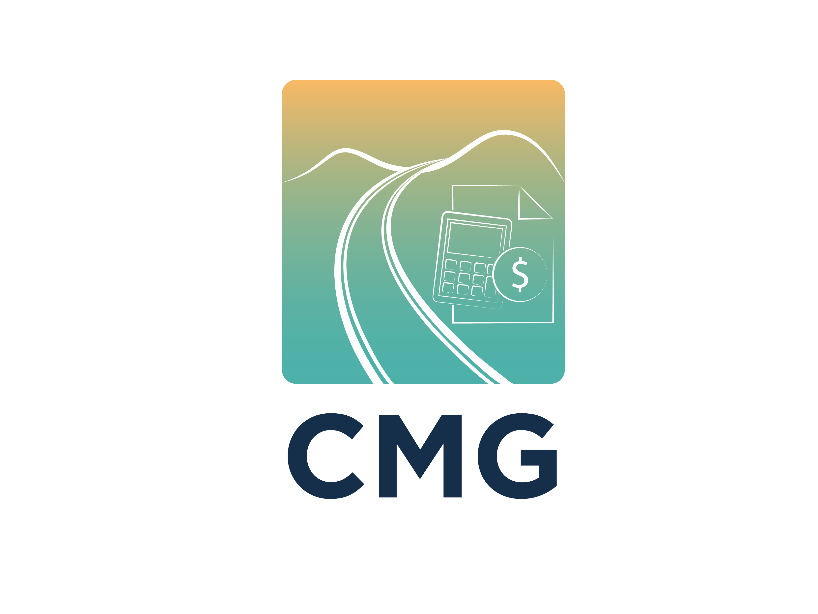 BREVE CONCEITUAÇÃO
Pavimento flexível
Publicação IPR - 719, Manual de Pavimentação (2006):
“Aquele em que todas as camadas sofrem deformação elástica significativa (...). Exemplo típico: pavimento constituído por uma base de brita (brita graduada, macadame) ou por uma base de solo pedregulhoso, revestida por uma camada asfáltica.”
CBUQ
Solo     estabilizado
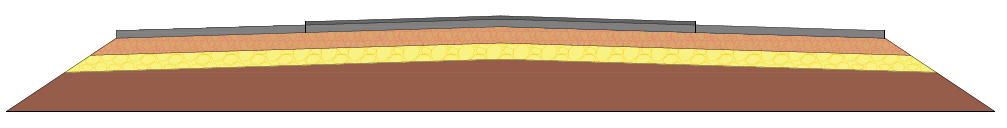 Pavimento semirrígido
Publicação IPR - 719, Manual de Pavimentação (2006):
“Caracteriza-se por uma base cimentada por algum aglutinante com propriedades cimentícias como por exemplo, por uma camada de solo cimento revestida por uma camada asfáltica.”
CBUQ
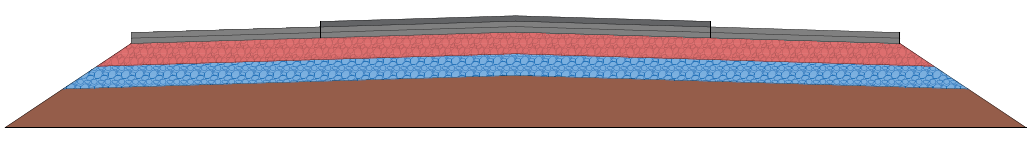 BGTC
BGS
Pavimento rígido
Publicação IPR - 719, Manual de Pavimentação (2006):
“Aquele em que o revestimento tem uma elevada rigidez em relação às camadas inferiores e (...). Exemplo típico: pavimento constituído por lajes de concreto de cimento Portland.”
PCS
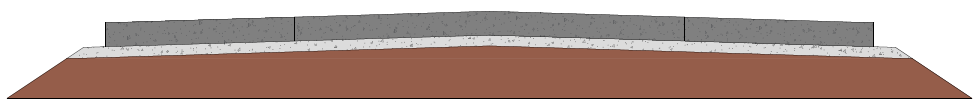 CCR
SÉRIES HISTÓRICAS
Preços de insumos
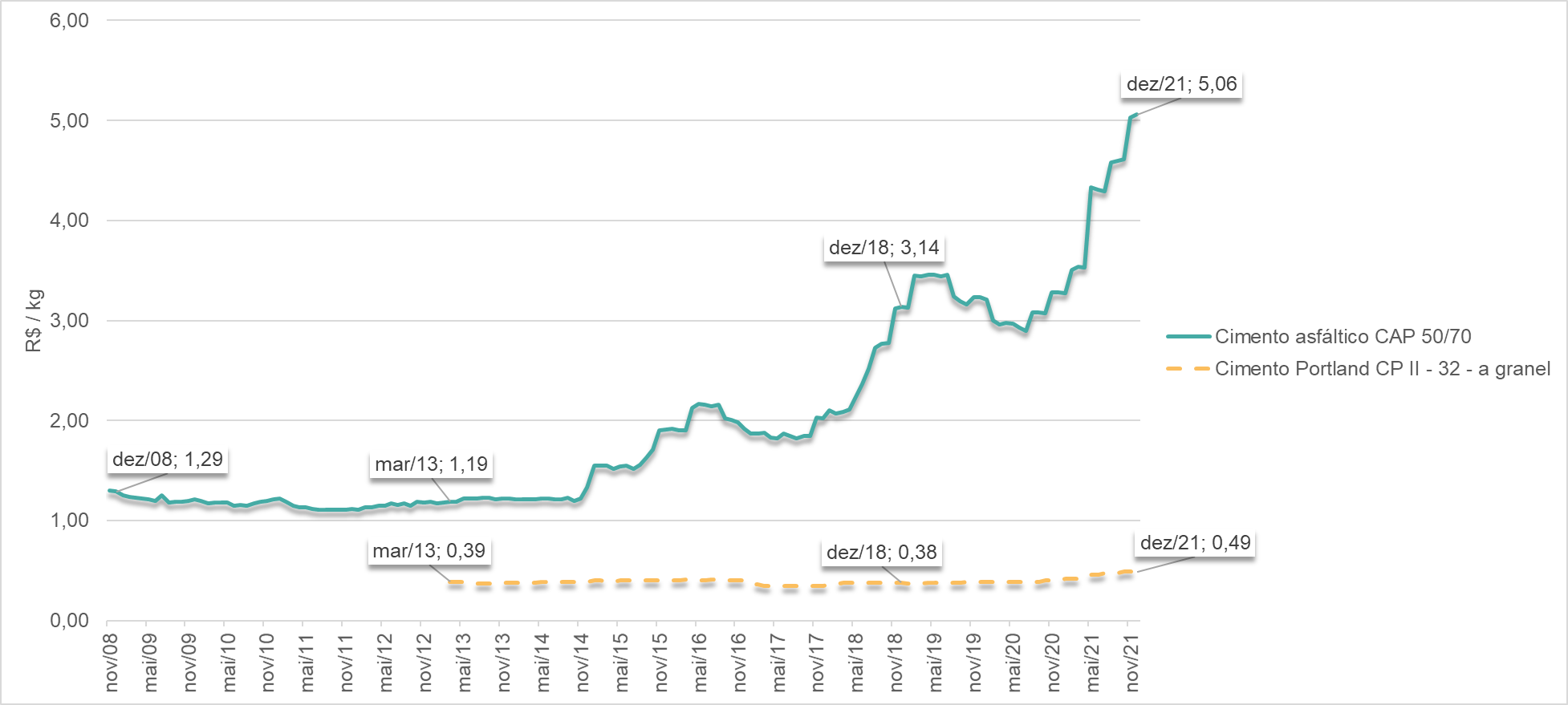 SICRO
Condições de contorno:
Média de preços para o Brasil; 
Sem transporte;
ICMS = 18,00%;
COFINS = 3,00%;
PIS/PASEP = 0,65%.
Preços de CCUs
113%
33%
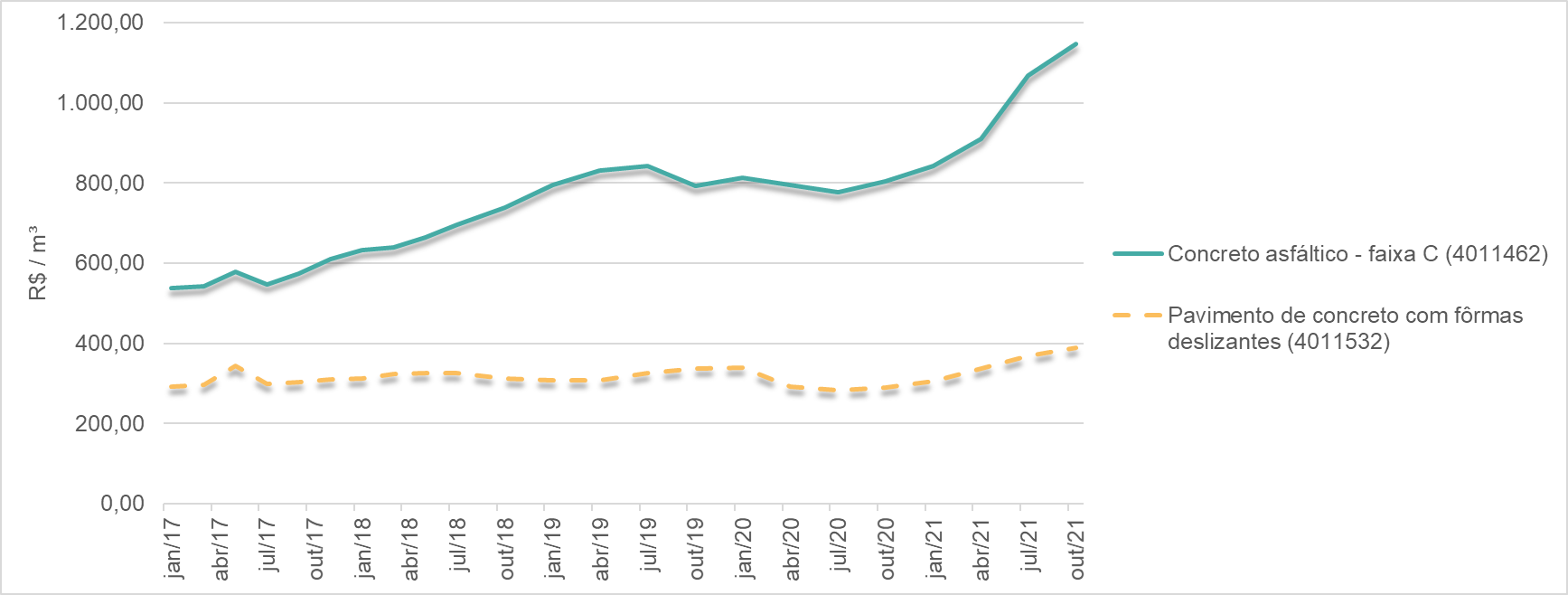 Condições de contorno:
Estado: SP; 
Preço: BDI = 24,58%, BDIdif. = 15,00%;  
Insumos zerados nas CCUs incluídos; 
CCUs em R$/m³;
Sem transporte.
Observação: consumo, em m³/km, da CCU de concreto asfáltico tende a ser menor.
Soluções de pavimento - CMG
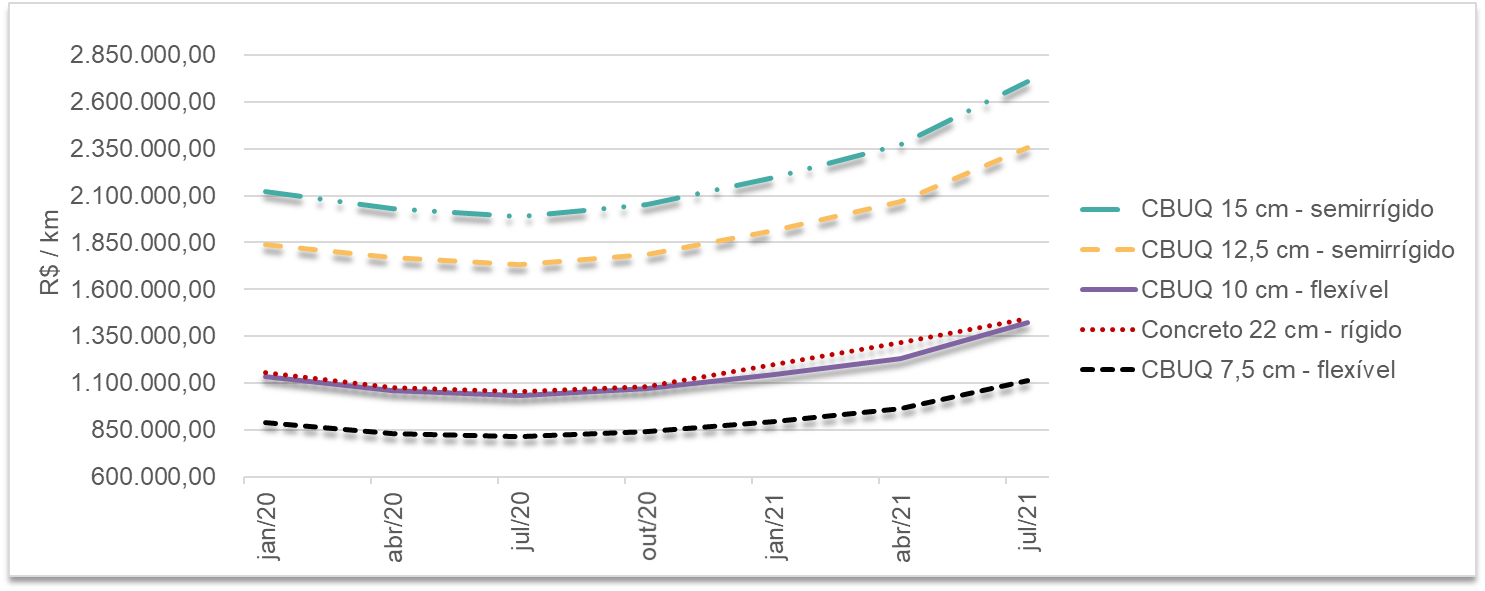 N: 108
N: 7,5 x 107
N: 5 x 107
N: 108
N: 107
Condições de contorno: Implantação; preços (BDI: 24,58%, BDIdif.: 15,00%); região Sudeste; classe I-B; relevo ondulado.
CUSTOS DE CONSTRUÇÃO
Camada de suporte
Camada de suporte
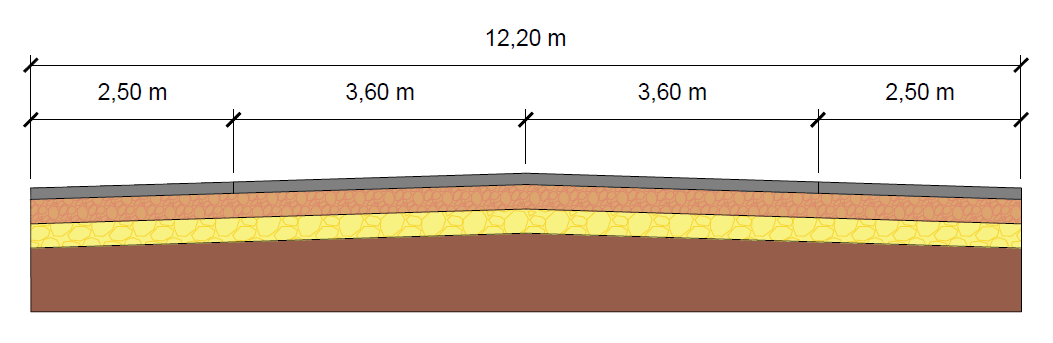 Camada de suporte
Condições de contorno:
Mês-base: out/2021; 
Estado: SP; 
Preço: BDI = 24,58%; 
Insumos produzidos; 
Sem transporte.
Camada de suporte
CONDIÇÃO 4 - SEMIRRÍGIDO
CONDIÇÃO 3 - SEMIRRÍGIDO
CONDIÇÃO 1 - FLEXÍVEL
CONDIÇÃO 2 - FLEXÍVEL
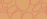 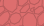 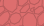 Base: solo estabilizado
Base: BGS
Base: BGTC
Base: BGTC
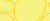 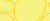 Sub-base: solo estabilizado
Sub-base: solo estabilizado
Sub-base: solo estabilizado
Sub-base: BGS
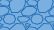 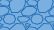 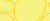 CONDIÇÃO 5 - RÍGIDO
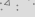 Sub-base: CCR
Camada de suporte
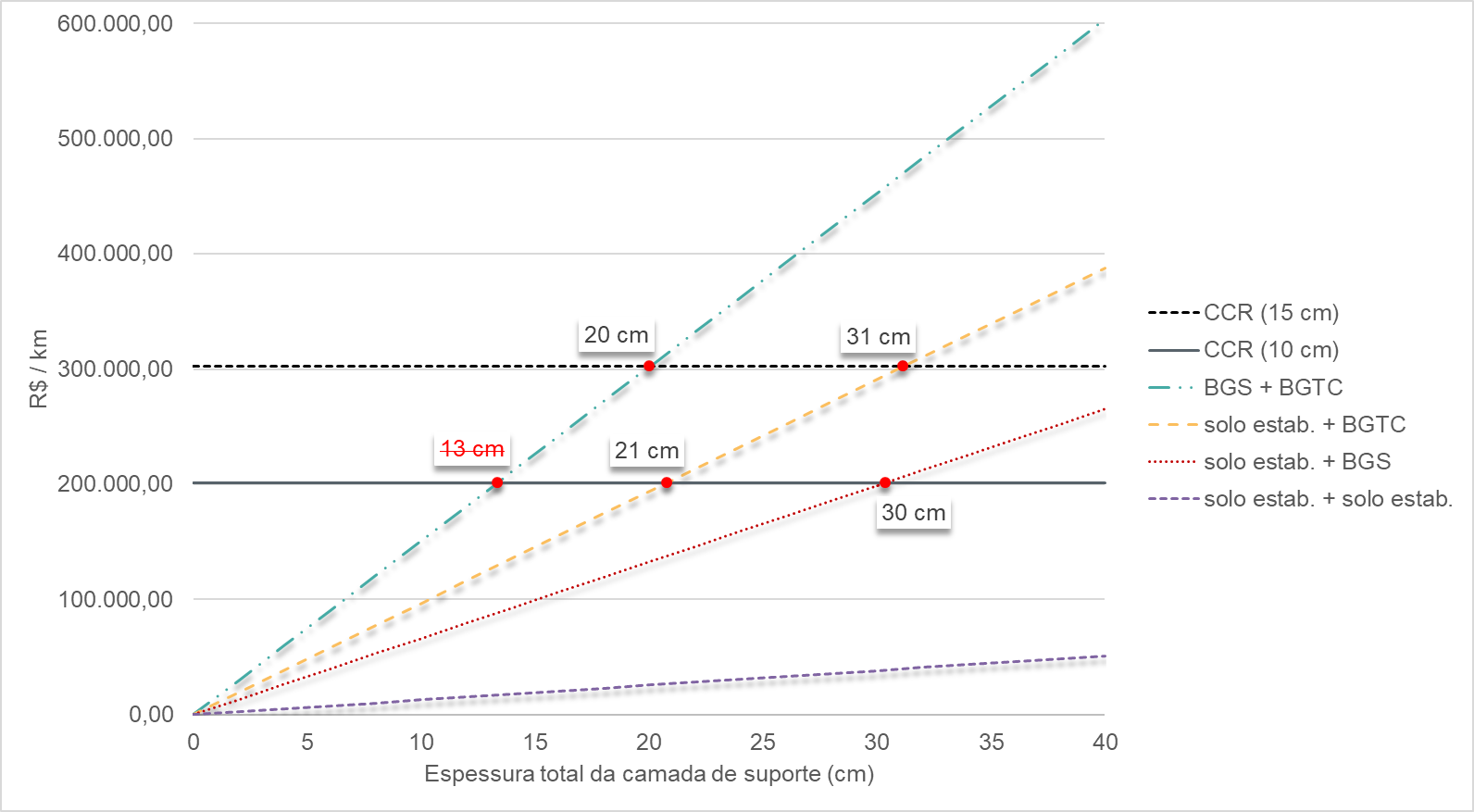 CUSTOS DE CONSTRUÇÃO
Camada de revestimento
Camada de revestimento
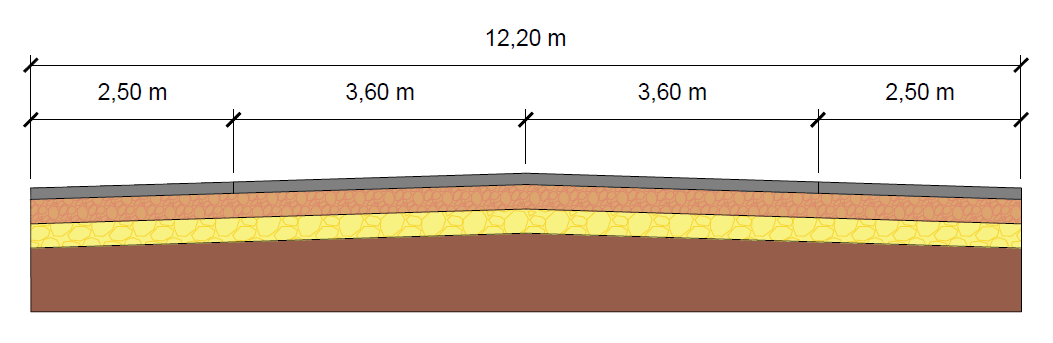 Camada de revest.
Condições de contorno:
Mês-base: out/2021; 
Estado: SP; 
Preço: BDI = 24,58%, BDIdif. = 15,00%; 
Insumos produzidos; 
Sem transporte.
Camada de revestimento
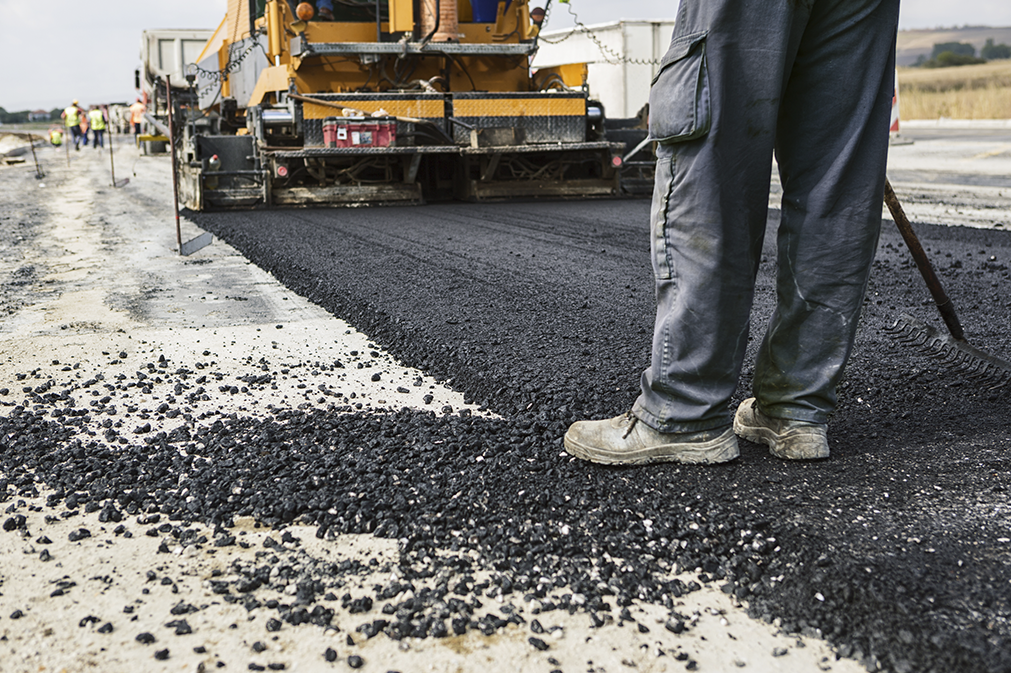 CONCRETO DE CIMENTO PORTLAND
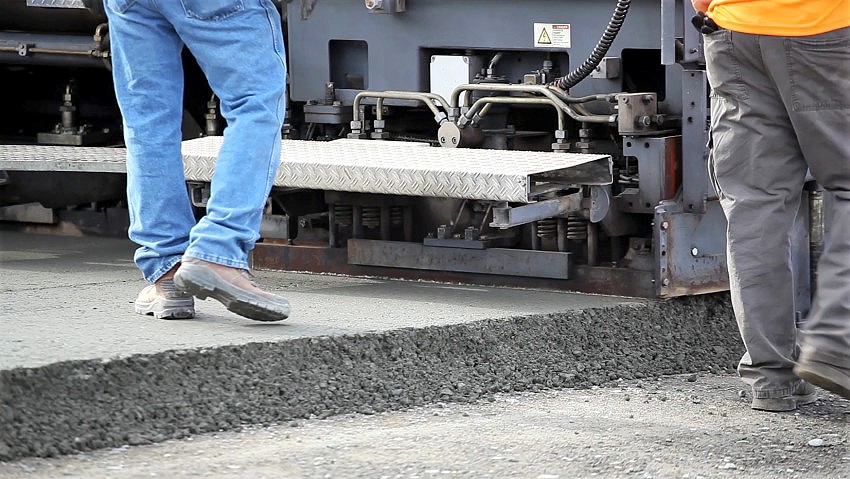 CONCRETO ASFÁLTICO
Camada de revestimento
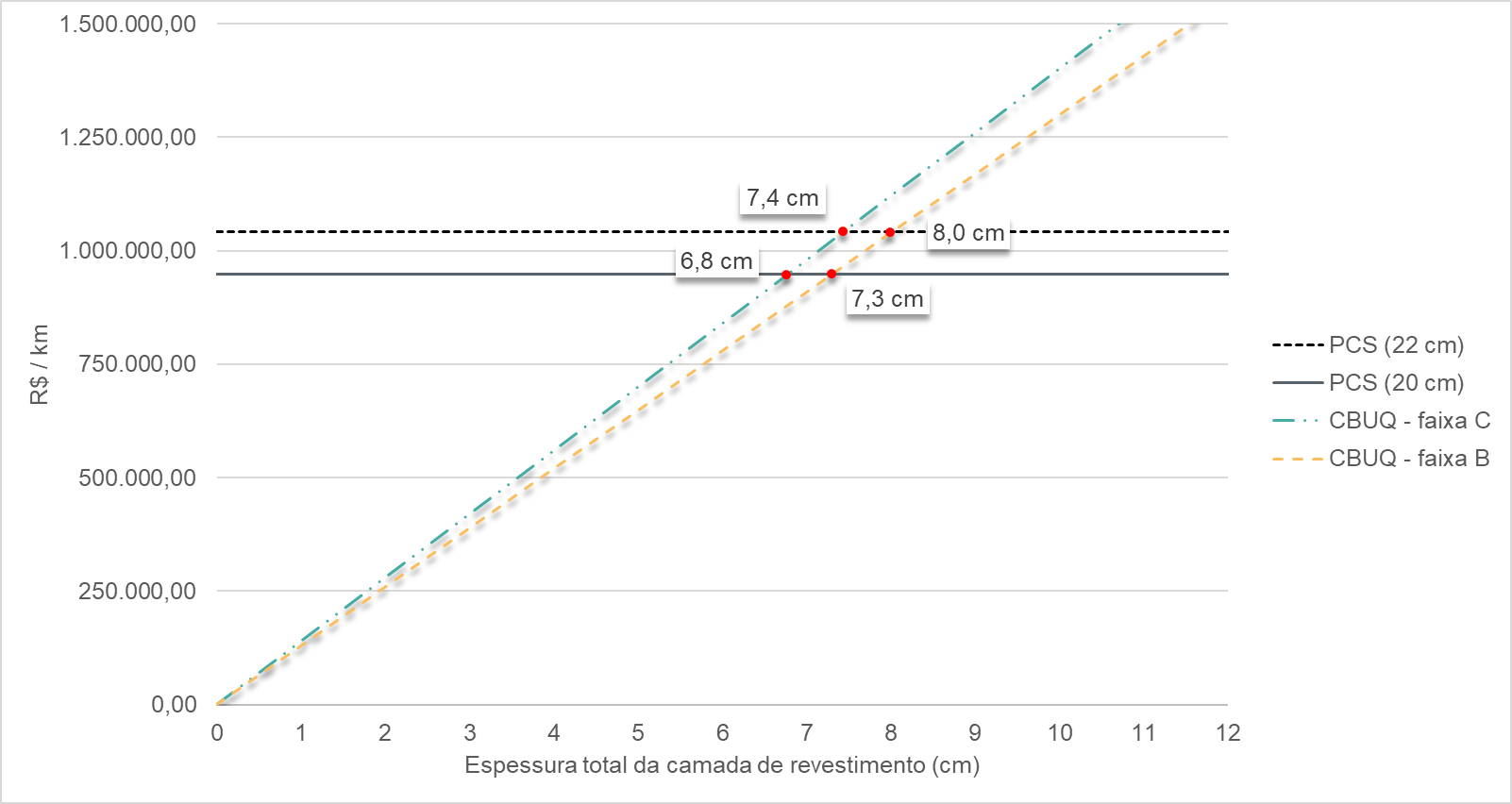 CUSTOS DE MANUTENÇÃO
Fonte
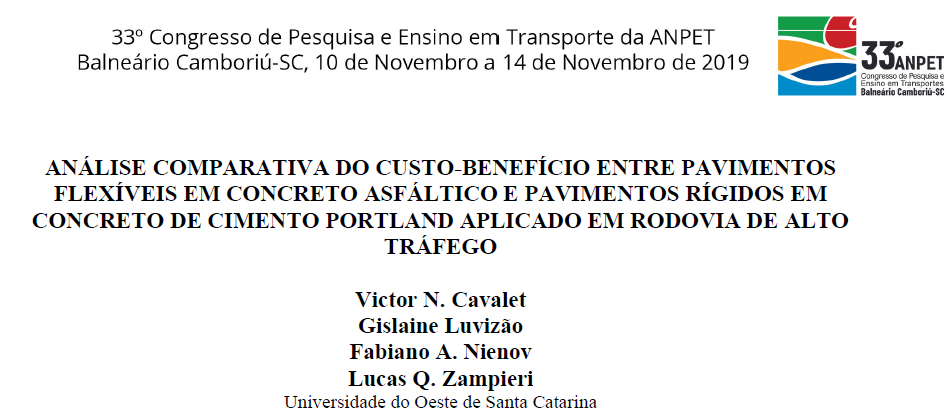 CAVALET et al. (2019)
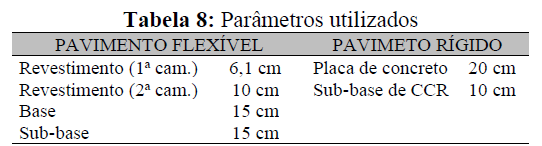 Pavimento rígido dimensionado pelo método PCA de 1984 (Publicação IPR-714, Manual de Pavimentos Rígidos, DNIT, 2005);
Período de projeto de 20 anos.
Pavimento flexível dimensionado com o MeDiNa (versão Beta 1.1.2.0 de abril de 2019);
Período de projeto de 10 anos;
Sub-base: macadame seco;
Base: BGS.
CAVALET et al. (2019)
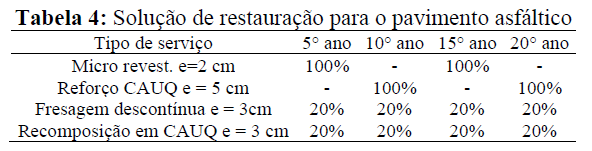 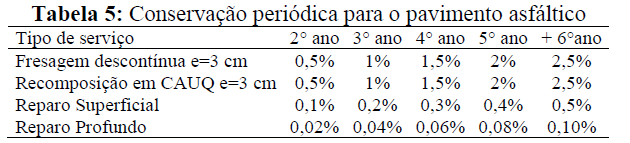 CAVALET et al. (2019)
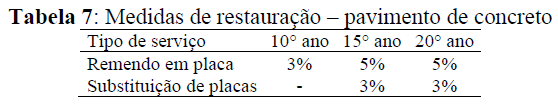 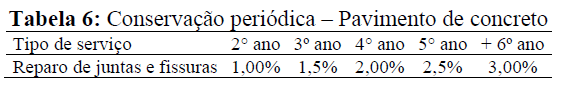 CAVALET et al. (2019)
Condições de contorno:
Sistemas: SICRO e ANP;
Mês-base: abr/2019;
Estado: PR.
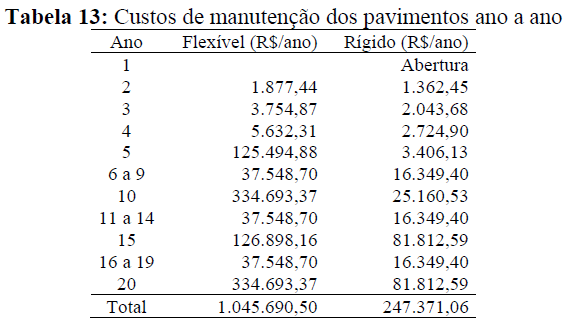 No estudo, o custo de manutenção do pavimento rígido foi 76% menor do que o do pavimento flexível
SAIBA MAIS EM...
www.dnit.gov.br
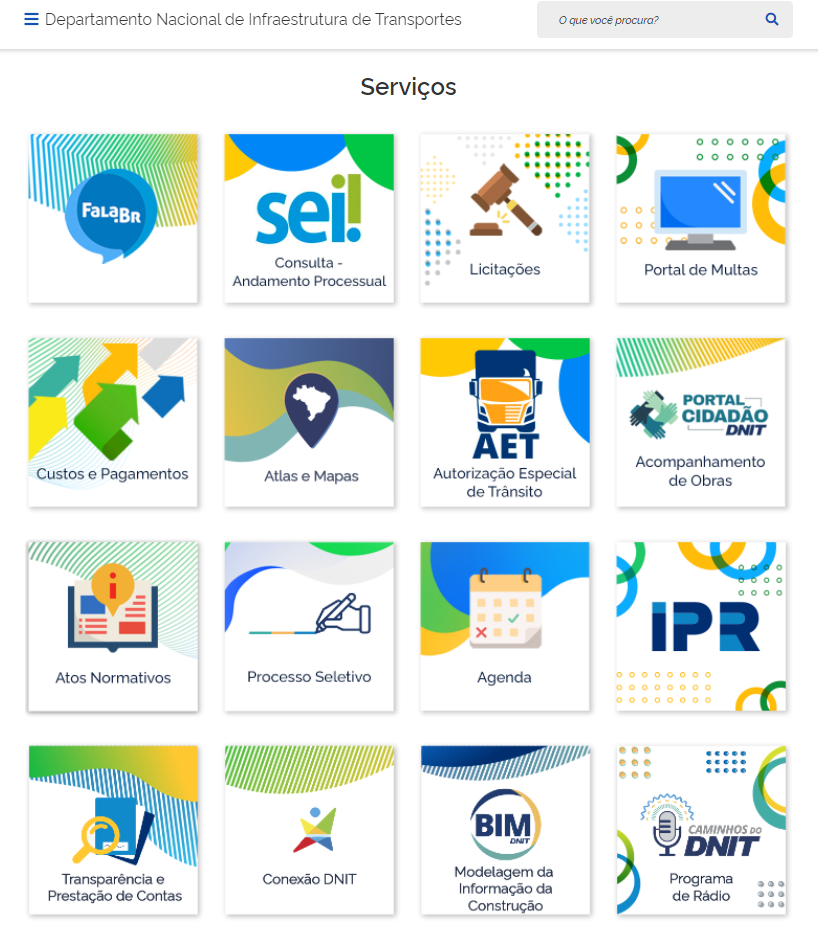 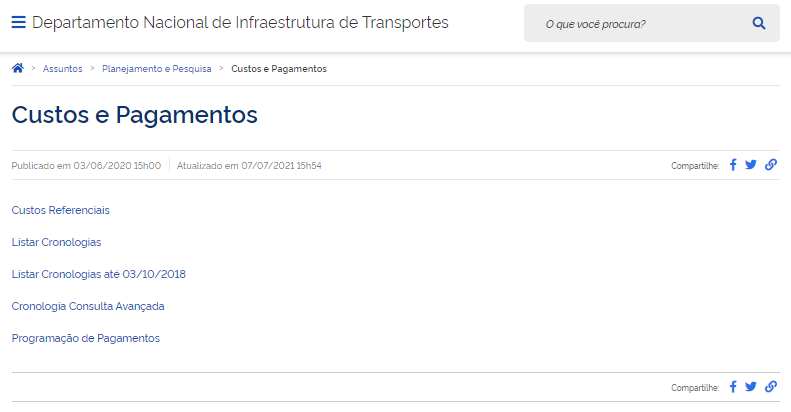 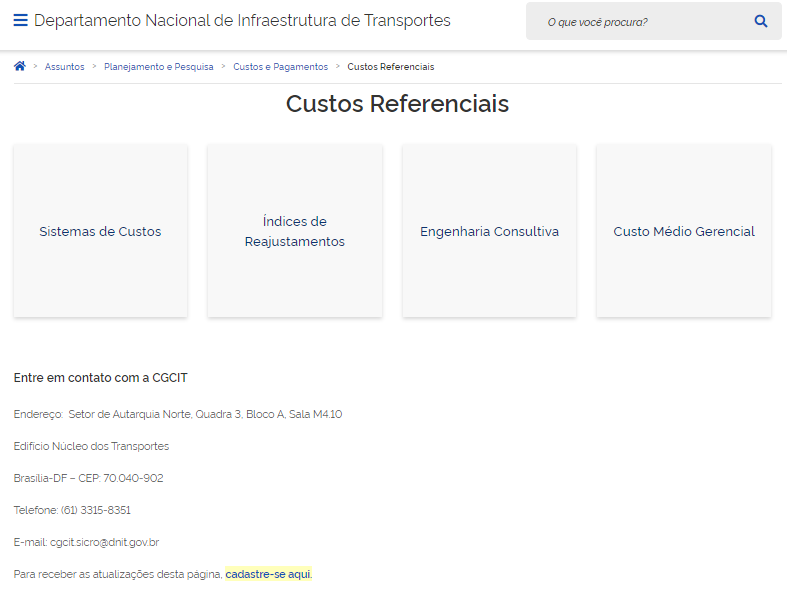 www.dnit.gov.br
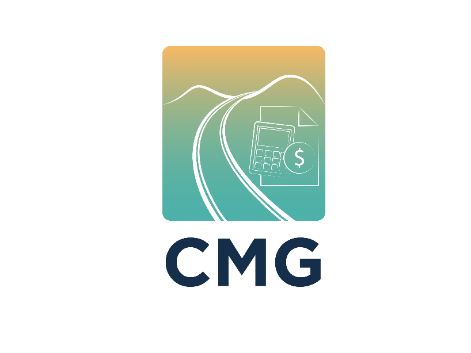 SICRO
OBRIGADO!
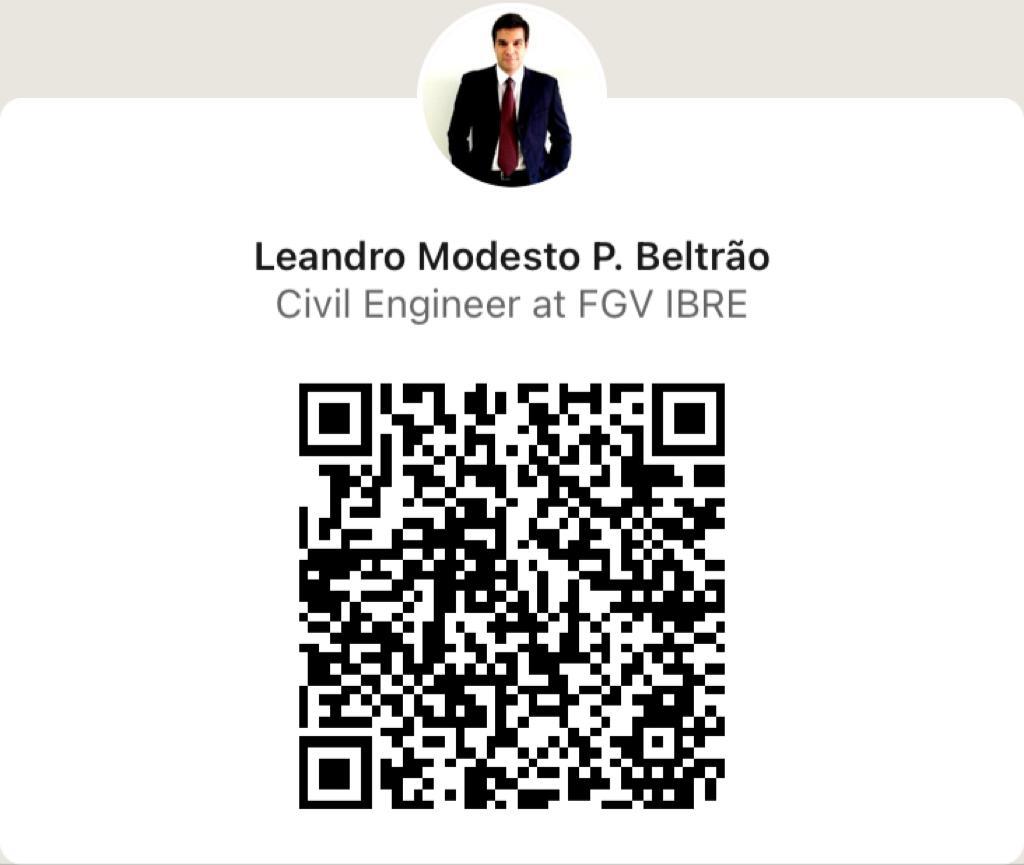 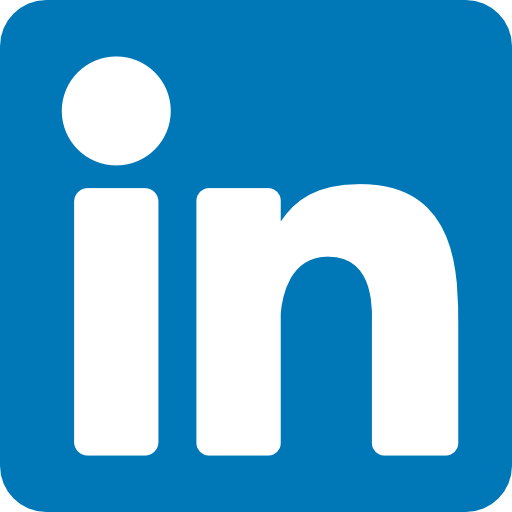 https://www.linkedin.com/in/leandromodesto/